RELIABILITY THEORY
Presented  By					S.ITHAYA EZHIL MANNA			               Assistant Professor In Mathematics					St.Joseph’s College						Trichy-2.
Let the random variable X be the life time or the time to failure of the component. 
                         The reliability of the component is deﬁned by R(t) = P(X> t).
Let the random variable X be the life time or the time to failure of the component. 
                         The reliability of the component is deﬁned by R(t) = P(X> t).
Remarks:
1. The component is assumed to be working properly at time t = 0 (i.e) R(0) = 1.
Let the random variable X be the life time or the time to failure of the component. 
                         The reliability of the component is deﬁned by R(t) = P(X> t).
Remarks:
 1.The component is assumed to be working properly at time t = 0 (i.e)R(0) = 1.
 2.No component can work forever without failure limn→∞ R(t) = 0.
Let the random variable X be the life time or the time to failure of the component. 
                         The reliability of the component is deﬁned by R(t) = P(X> t).
Remarks:
 1.The component is assumed to be working properly at time t = 0 (i.e)R(0) = 1.
 2.No component can work forever without failure limn→∞ R(t) = 0 
 3.R(t) is a monotone non-increasing function of t.
Let the random variable X be the life time or the time to failure of the component. 
                         The reliability of the component is deﬁned by R(t) = P(X> t).
Remarks:
1.The component is assumed to be working properly at time t = 0 (i.e)R(0) = 1.
2.No component can work forever without failure limn→∞ R(t) = 0 
3.R(t) is a monotone non-increasing function of t.  
4. For t < 0, reliability has no meaning, but we let R(t) = 0, for t < 0.
failure rate or hazard rate:
The failure rate ‘ h(t) ’ at time t is deﬁned to be
failure rate or hazard rate:
The failure rate ‘ h(t) ’ at time t is deﬁned to be
failure rate or hazard rate:
The failure rate ‘ h(t) ’ at time t is deﬁned to be
Cumulative Failure Rate:
failure rate or hazard rate:
The failure rate ‘ h(t) ’ at time t is deﬁned to be
Cumulative Failure Rate:
Parameters of Reliability
1.MTTF: Mean Time To Failure
Parameters of Reliability
1.MTTF: Mean Time To Failure
2. MTBF: Mean Time Between Failures
Parameters of Reliability
1.MTTF: Mean Time To Failure
2. MTBF: Mean Time Between Failures
3. MTTR: Mean Time To Repair
exponential distribution
exponential distribution
Suppose the random variable X (be the lifetime of a component)  is said to follow the exponential distribution,then
exponential distribution
Suppose the random variable X (be the lifetime of a component)  is said to follow the exponential distribution,then
exponential distribution
Suppose the random variable X (be the lifetime of a component)  is said to follow the exponential distribution,then
Hence,the exponential lifetime distribution is a constant failure rate [ It’s the only distribution with a constant failure rate].
Weibull Distribution:
The density function is given by,
Failure rate of the weibull distribution with various values of  and  = 1
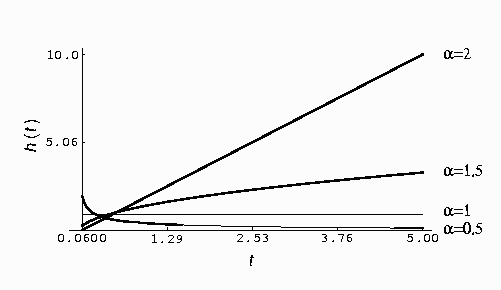 1 . If α <1,the function is DFR.
2. If α = 1,the function is CFR.
3. If α >1,the function is IFR.
APPLICATIONS
1. Reliability engineering - Reliability engineering is engineering that emphasizes dependability in the lifecycle management of a product. Dependability, or reliability, describes the ability of a system or component to function under stated conditions for a specified period of time.
2. System Reliability - The probability that a system, including all hardware, firmware, and software, will satisfactorily perform the task for which it was designed or intended, for a specified time and in a specified environment.
3. Structural reliability.
REFERENCES:
1 . J.Medhi,Stochastic Processes,New Age International Publishers,Second Edition,New Delhi,1994.
2 . U.Narayan Bhat,Elements of Applied  stochastic Processes,second Edition,John Wiley & Sons,New York,1972.
3 . N.V.Prabhu,stochastic processes,Macmillan,NewYork,1970.
THANK YOU